ST. PETER CLAVER CATHOLIC CHURCH        ANNUAL PRE-LABOR DAY DINNER & FESTIVAL
SUNDAY, SEPTEMBER 02, 2018
CHURCH SERVICE (MASS) @ 10:00 A.M. FATHER SCOTT WOODS, PASTOR                                                             Our location is 16922 St. Peter Claver Road  P.O. Box 240, St. Inigoes, MD  20684                                                      For more information:  Call 301-872-5460         *********************************************************************************************
THEME:  “IT’S A FAMILY AFFAIR” 
    DINNERS WILL BE ON SALE STARTING @ 12:30 P.M.                                       Meal catered by: “SCRUMPTIOUS ENTRÉE & CAKES”
Dinners - $22.00 (In Advance) ends 8-26-18     $25.00 (At The Door)
CRAB CAKE* FRIED OR BAKED CHICKEN * FRIED FISH * HAM * PARSLEY POTATOES *               
GREEN BEANS * CORN * BEETS * ROLLS * ICED TEA
ALL DAY ENTERTAINMENT & ACTIVITIES FOR THE ENTIRE FAMILY!!!  
           
SPC DANCE MINISTRY * SOUTHERN MD COMMUNITY CHOIR * ZUMBA PARTY * ST. PHILLIP’S LINE DANCERS * 
 ANTIQUE CAR / BIKE SHOW * PAUL WILLS BAND, W/ SPECIAL GUEST ALAN BLAIR * HARMONIES OF FAITH GOSPEL
       GROUP * VENDORS * SILENT AUCTION * ACTIVITIES FOR CHILDREN * FACE PAINTING * BINGO *  AND MUCH MORE

NO OUTSIDE COOLERS, PLS. VISIT OUR SPIRITS BOOTH!
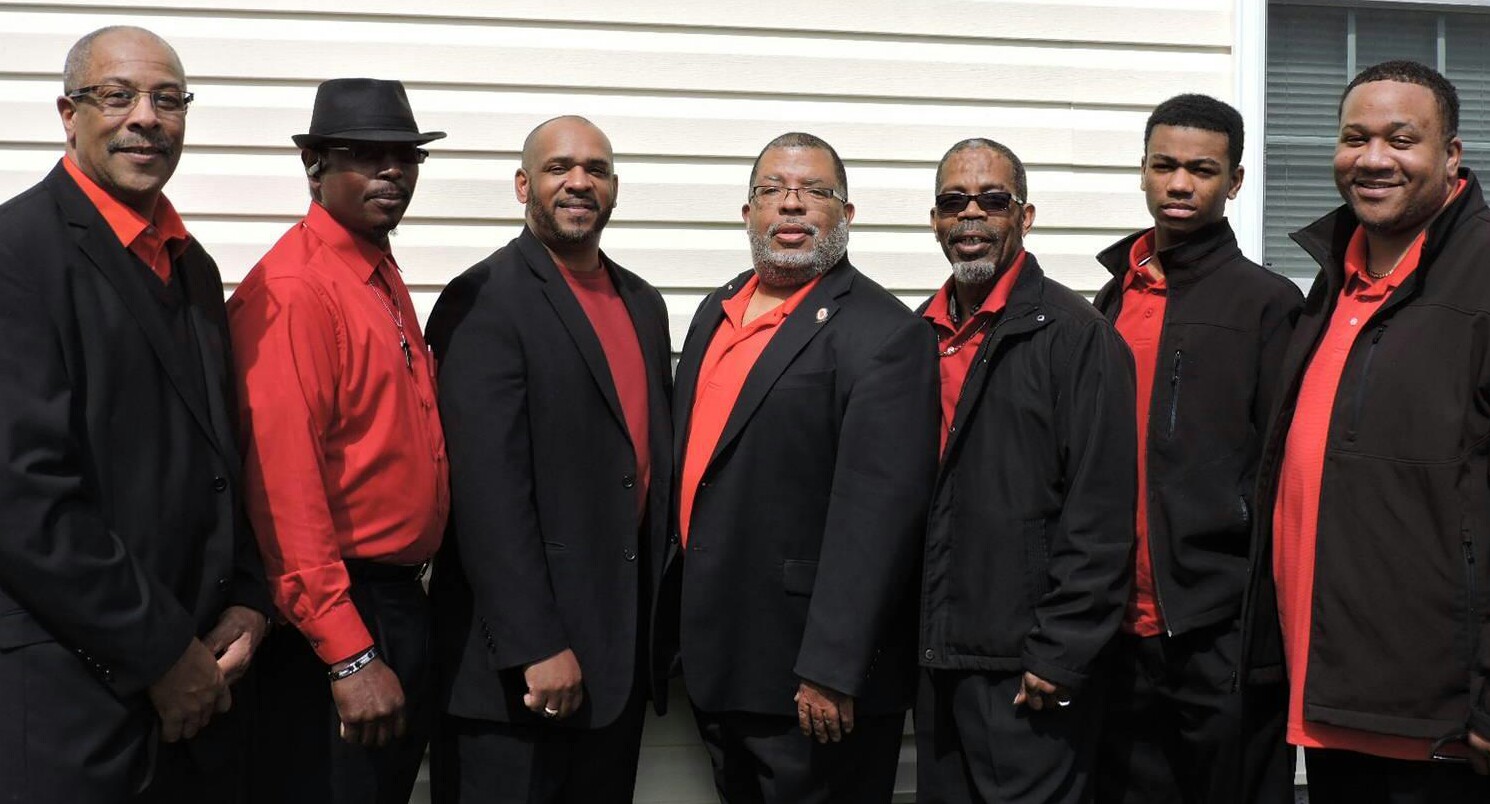 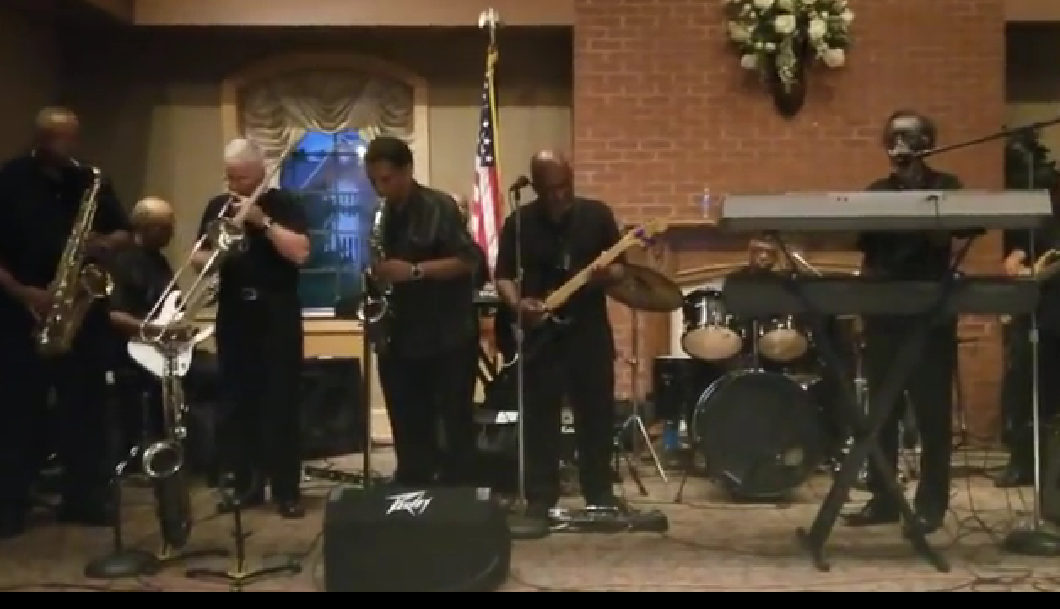 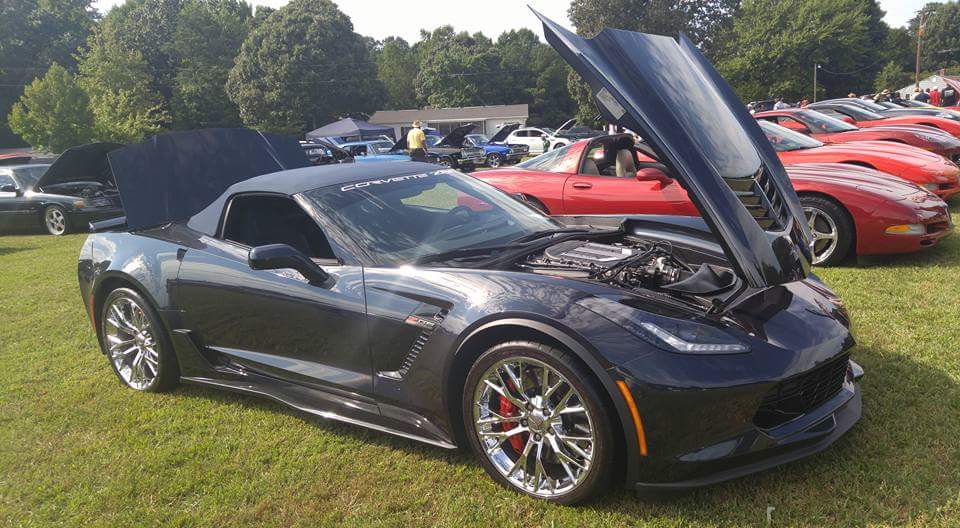 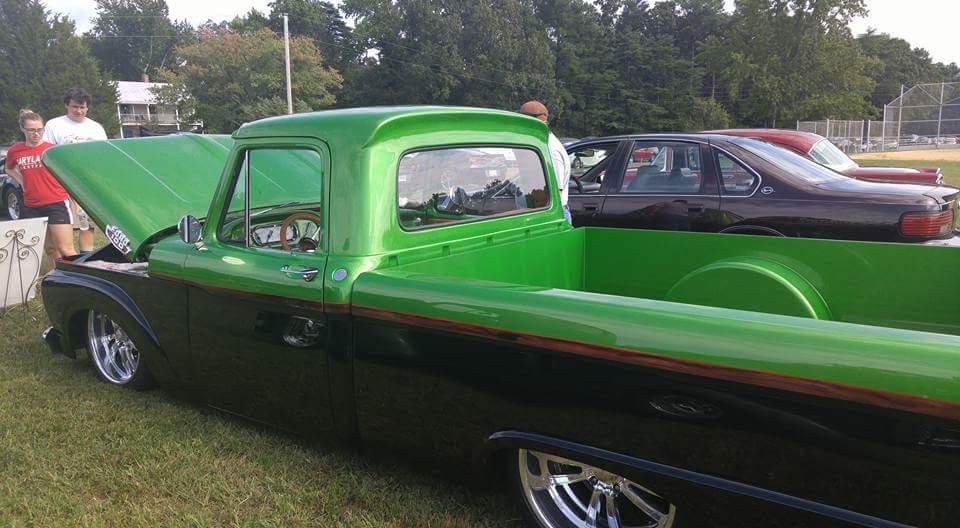 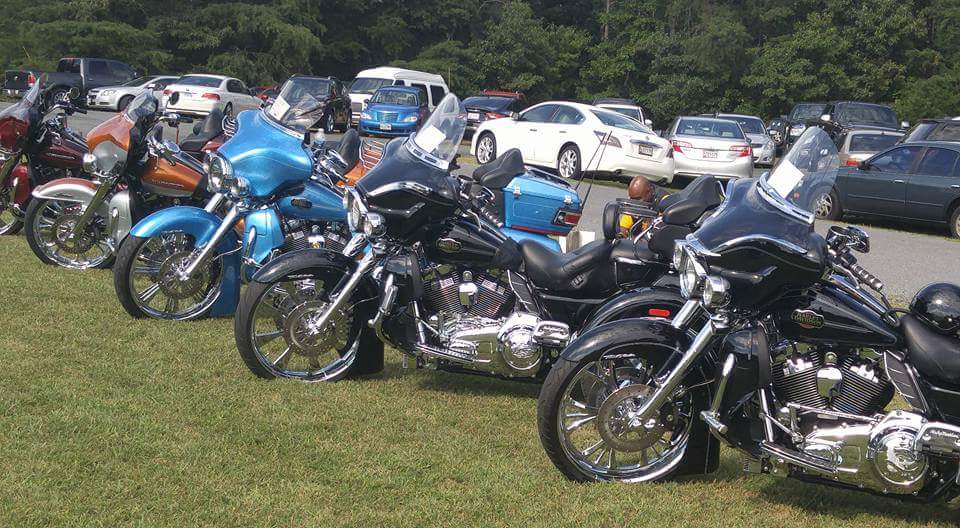 ANNUAL CLASSIC ANTIQUE CAR & BIKE SHOW
Harmonies of Faith
Paul Wills Band w/ Alan Blair